EXPLOSIVOS
hIgiene y seguridad – grupo 15
OBJETIVOS
Marco legal
La Ley de Higiene Y Seguridad N° 19.587, en su Decreto 911/96, establece (en Art. 141) que “En toda obra de construcción en la que se usen, manipulen o almacenen explosivos, se debe cumplimentar con lo exigido en la Ley Nacional de Armas y Explosivos N° 20.429 y en el Decreto Nº 302 de fecha 8 de febrero de 1983, en todo lo concerniente a pólvora y explosivos y sus modificaciones, normas cuyo cumplimiento será supervisado por el Responsable de Higiene y Seguridad.”
Dado que aquí se trata el tema de explosivos, se hace referencia al Decreto N° 302/83 que desarrolla de manera específica todo lo que concierne a pólvoras, explosivos y afines.
DEFINICIÓN
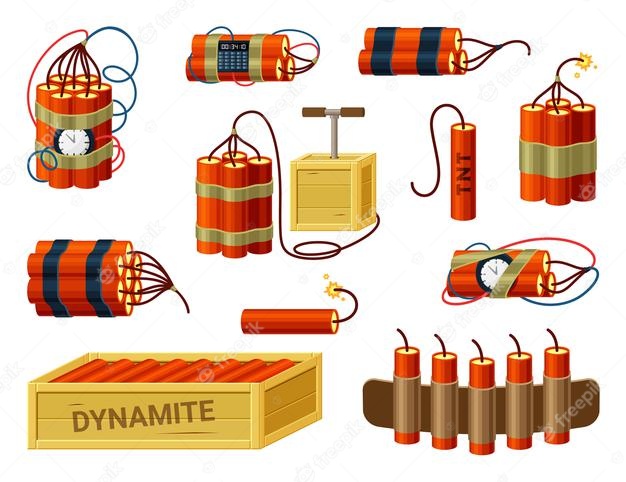 Según el Decreto 302/83 Se entenderá por pólvoras, explosivos y afines, a las sustancias o mezclas de sustancias que en determinadas condiciones son susceptibles de una súbita liberación de energía mediante transformaciones químicas.
clasificación
grupo A
grupo b
grupo c
excepciones
Clasificación de sustancias explosivas
requisitos
Decreto 302/83
Registro
Los interesados en realizar actos con explosivos deberán inscribirse en el RENAR (REGISTRO NACIONAL DE ARMAS)
Personas
explosivos
Importadores
Exportadores
Fabricantes
Usuarios
Vendedores de primera
Vendedores de segunda
Vendedores de artificios pirotécnicos
Pirotécnicos
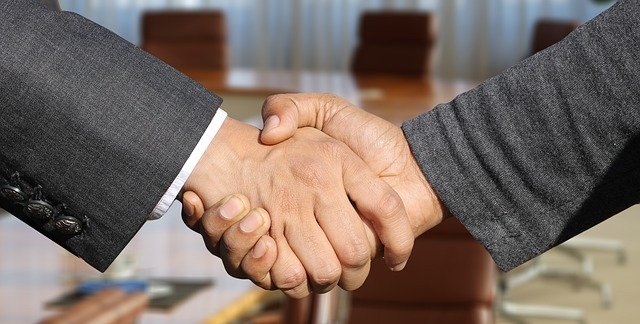 COMERCIALIZACION
Las compras, ventas y transferencias solo se puede dar entre inscriptos.
Para adquirir explosivos, el interesado deberá acreditar ante el proveedor, sus datos de identidad, razón social y número de inscripción o permiso especial del RENAR.
El proveedor le remitirá al adquiriente con los explosivos, factura o remito que­ contengan:
— Los datos del destinatario, y número de inscripción o permiso especial.
— Tipo, cantidad y número de registro de cada explosivo.
Las ventas de explosivos a pequeños usuarios deberán hacerse por intermedio de los vendedores de 2’ clase
Transmisión y expropiacion
transporte
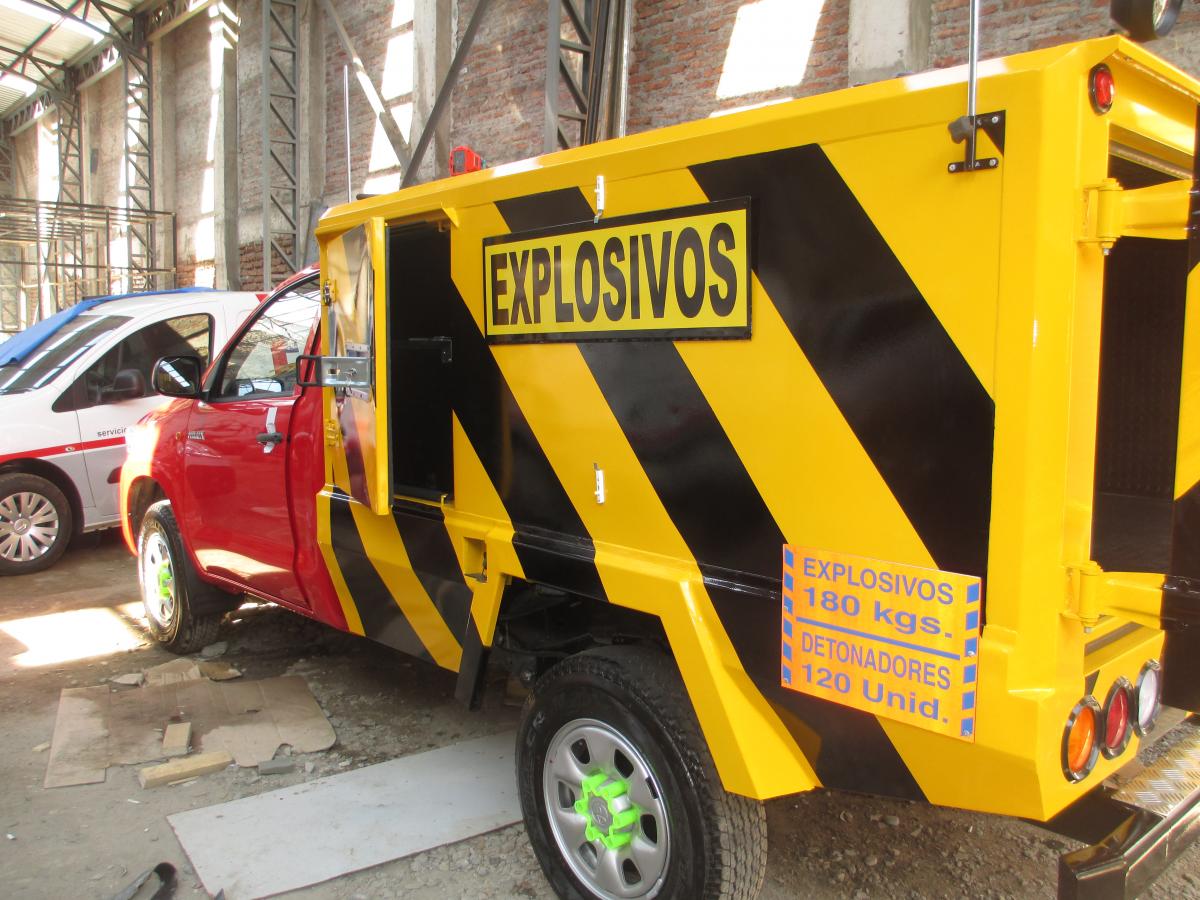 Generalidades
Se prohíbe el transporte de: 
Explosivos no registrados
Explosivos que ardan espontáneamente
Explosivos con signos de exudación o descomposición
Artificios en cuya organización intervengan un explosivo y un detonador
En un mismo vehículo solo podrán transportarse explosivos compatibles, y los detonadores deberán estar correctamente separados de los explosivos.
Se elegirán los medios que reduzcan las operaciones de carga y descarga.
Los explosivos se transportaran, en lo posible, en vehículos totalmente cerrados. En caso de usarse vehículos de caja abierta, la altura de la carga no superará la de las barandas y puertas. La carga estará cubierta, con una lona impermeable, en forma tal que permita la libre circulación del aire.
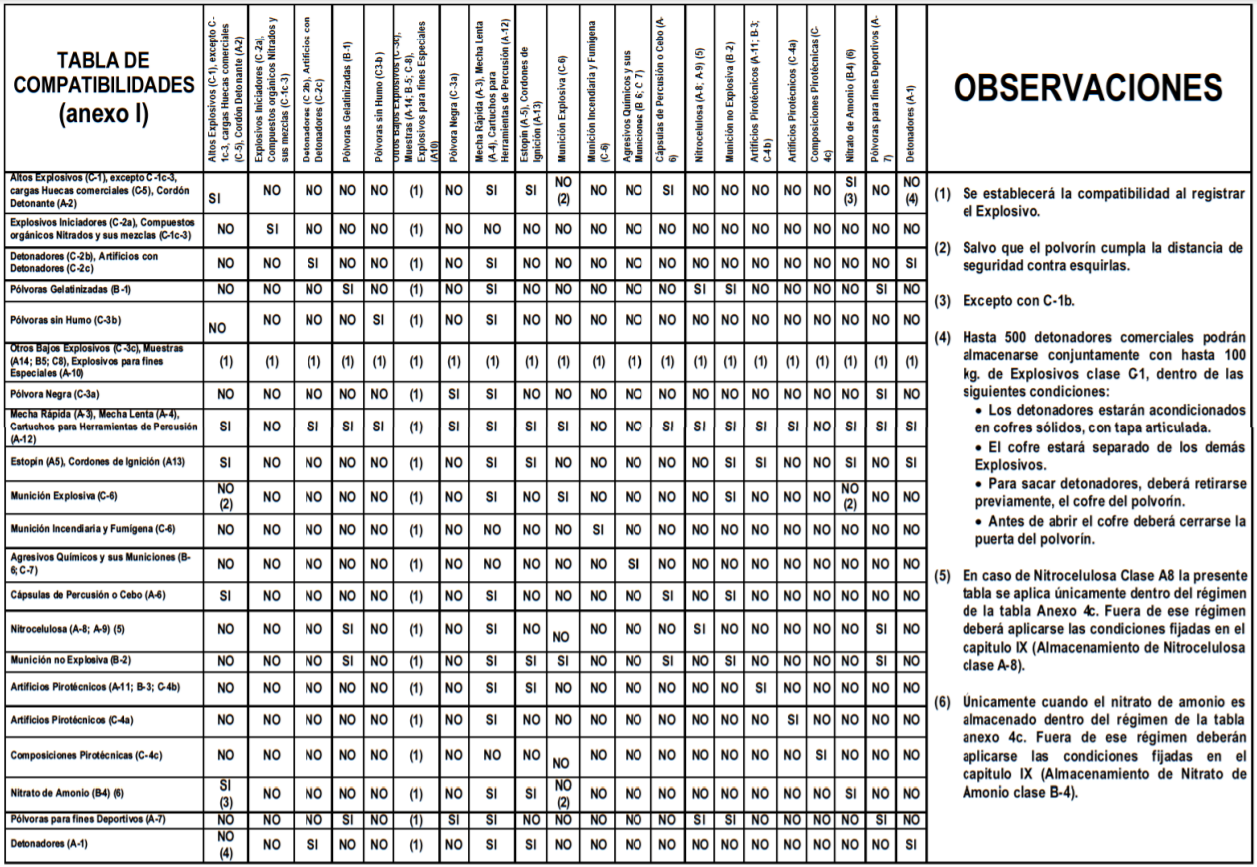 Personal de transporte
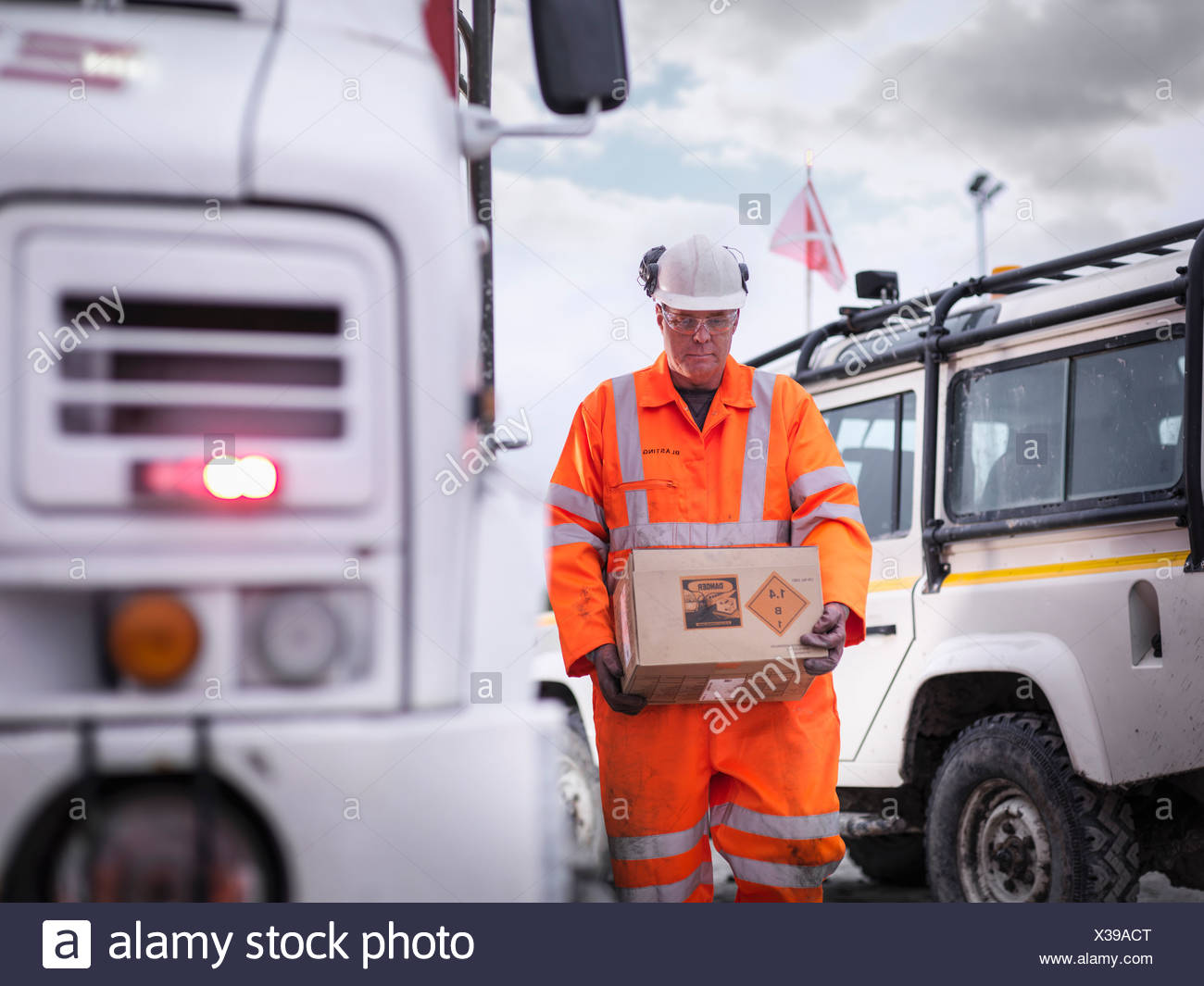 Operación de carga y descarga
Preferentemente durante el día, evitándose tormentas eléctricas.
No se usarán ganchos para fardo ni utensilios metálicos.
A la llegada del vehículo deberá inspeccionarse las condiciones del cargamento. Los explosivos derramados deben ser cuidadosamente barridos y destruidos.
Debe evitarse que personas no autorizadas tengan acceso a los explosivos.
Los automotores empleados permanecerán con los motores detenidos y frenos manuales apli­cados.
condiciones
El transportista se asegurará que el destinatario conozca el momento aproximado de su arribo y que esté preparado para recibirlo.
Todo vehículo que contenga más de sesenta (60) kilogramos de explosivos deberá llevar carteles visibles desde cualquier ángulo con la leyenda Explosivos.
El peso del cargamento de explosivos a transportar no debe sobrepasar el ochenta (80) por ciento de la capacidad de carga del vehículo.
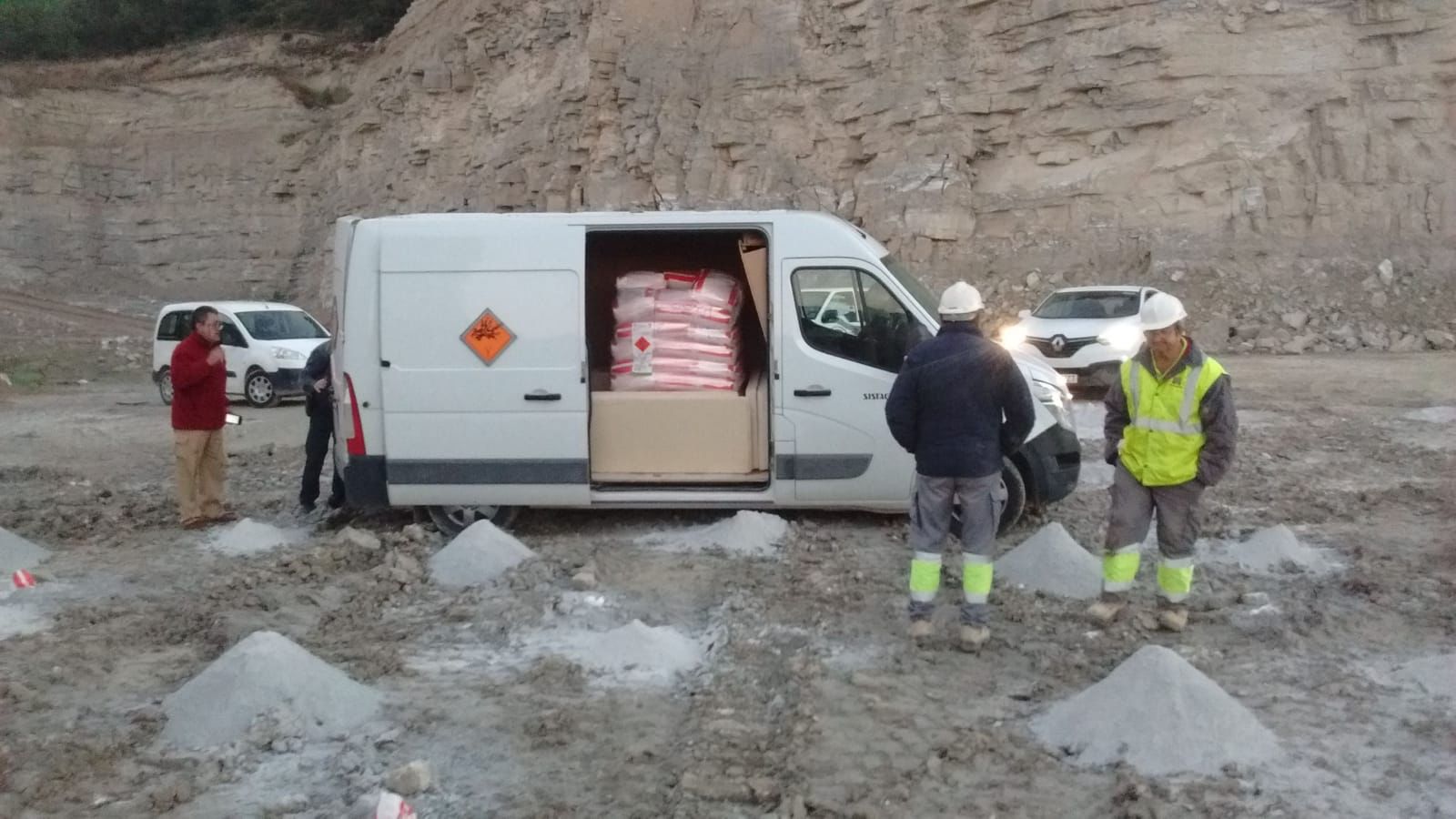 Acondicionamiento y embalaje
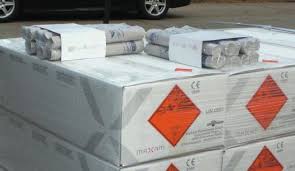 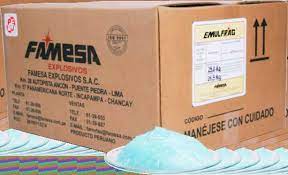 Los envases para explosivos deberán cumplir con las siguientes condiciones:
Deben impedir la pérdida de explosivo
No estarán impregnados de sustancias inflamables
Estarán convenientemente identificadas con la palabra “explosivo” y “manéjese con cuidado”.
Las leyendas a agregar para el llenado de las etiquetas son:
Número de registro del agente de voladura.
Fabricante.
Marca.
Agente de voladura.
Diámetro mínimo (en milímetros) refor­zador mínimo a usar (en número>.
Presentación: (a granel) cartucho, bol­sas, etc.) Diámetro: (en milímetros) Peso.
Peso neto: Peso bruto:
Industria argentina.
Mes y año de fabricación
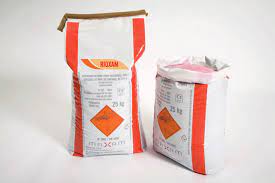 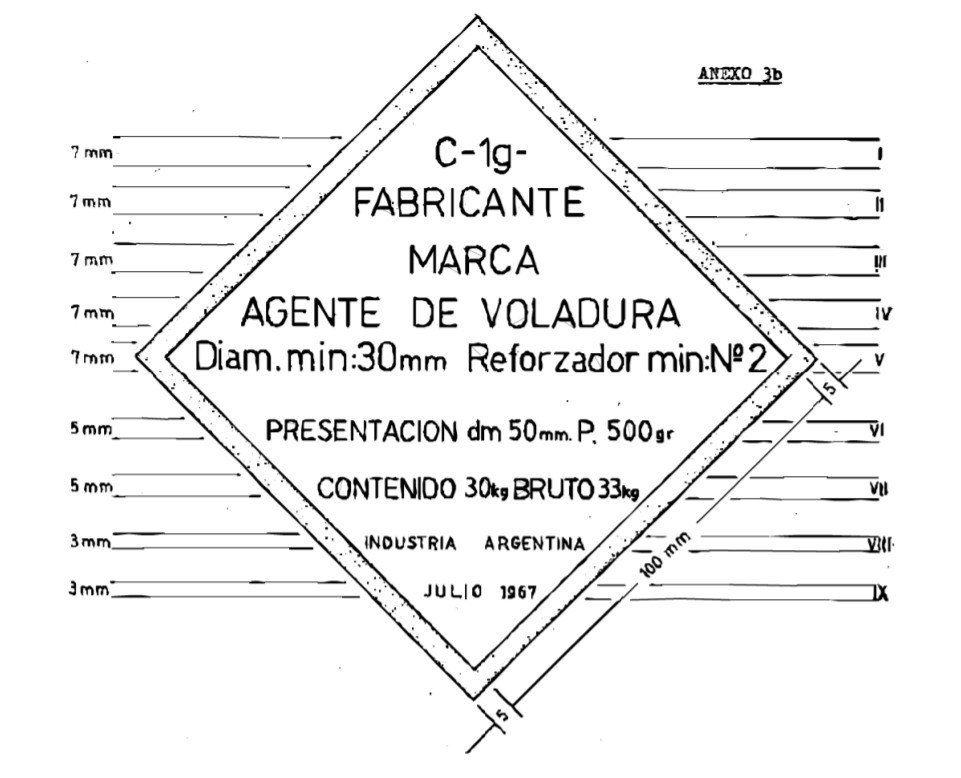 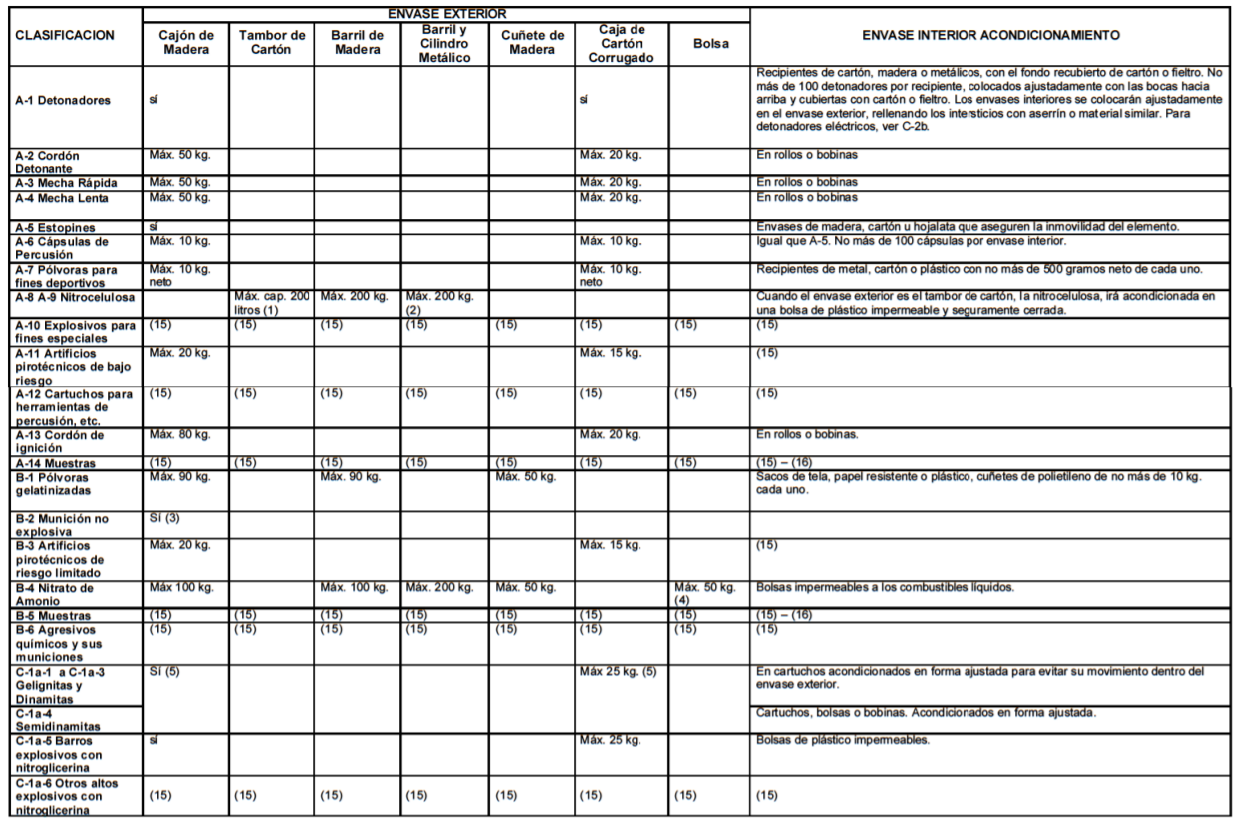 Empleo y usoGeneralidades
Queda prohibido el uso de explosivos por personas no autorizadas o bajo supervisión.
Podrán solicitar permisos especiales aquellas personas o entidades que no estén inscriptas.
El empleo de explosivos se hará bajo la supervisión del titular autorizado denominado “encargado de voladuras”.
Queda prohibido el empleo de explosivos en mal estado o aquellos que presentan algún deterioro.
Para voladuras en zonas urbanas se pedirá permiso al municipio correspondiente.
Se definirán a las zonas de trabajo como “zona de voladura” en la cual solo se encontrara personal autorizado y los accesos estarán clausurados.
Dentro de la zona de voladura se definirá un “área de seguridad” que es el área considerada peligrosa.
En caso de ser necesario se utilizara una malla de acero con el fin de contener proyecciones de material.
Se deben tener en cuenta las instalaciones existentes, respetar las distancias mínimas y dar aviso al propietario.
En zonas congestionadas se deben utilizar detonadores eléctricos
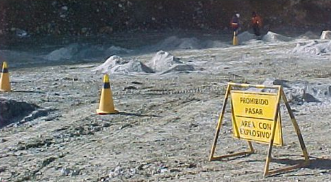 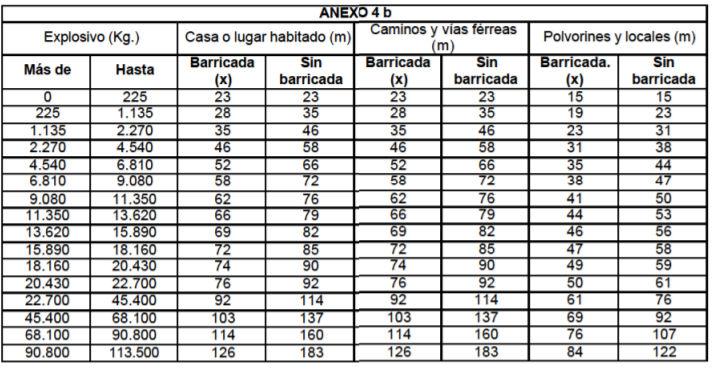 Preparación de los barrenos
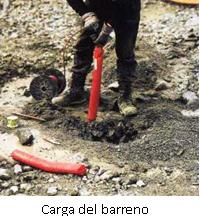 La perforación y carga de los barrenos se hará bajo supervisión del titular o encargado.
Se deberá remover la humedad de los barrenos o usar explosivos con resistencia a la humedad.
No se cargaran barrenos cuya temperatura supere los 50 grados, medidos con termómetro leído a los 15 minutos.
El diámetro será tal que permita el ingreso de cartuchos sin forzarlos.
Queda prohibido perforar o profundizar un barreno que contenga o haya contenido explosivos.
No se debe ensanchar por explosión el fondo de un barreno situado a menos de 30 metros de otro barreno cargado.
Realizada la perforación se eliminara el material residual.
Desde el momento en que se empiezan a cargar los barrenos no se permitirán trabajos en un radio de 10 metros.
Después de la explosión el encargado debe verificar que hayan explotado todas las cargas.
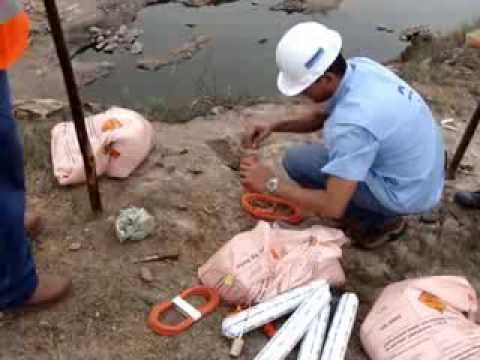 Cargas falladas
Cuando falle algún explosivo nadie se acercara en el transcurso de una hora desde el momento en que debió detonar.
Una vez detectada la falla se dará aviso al encargado para que tome las medidas correspondientes.
No se realizara ningún trabajo en el lugar de la falla.
Está prohibido descargar o reacondicionar una carga fallada.
Cuando la falla es en explosivos con detonadores eléctricos se desconectaran los cables de la fuente de alimentación. Se comprobara que el circuito está cerrado y se reconectara el circuito y se efectuara el disparo nuevamente 
Si la falla se debe a ruptura de cables o defectos de las conexiones se podrán efectuar las reparaciones adecuadas.
Los explosivos usados para hacer detonar una carga fallida deben ser de fuerza y velocidad de detonación elevada.
Queda prohibido hacer perforaciones en las cercanías de un barreno cargado que no haya detonado.
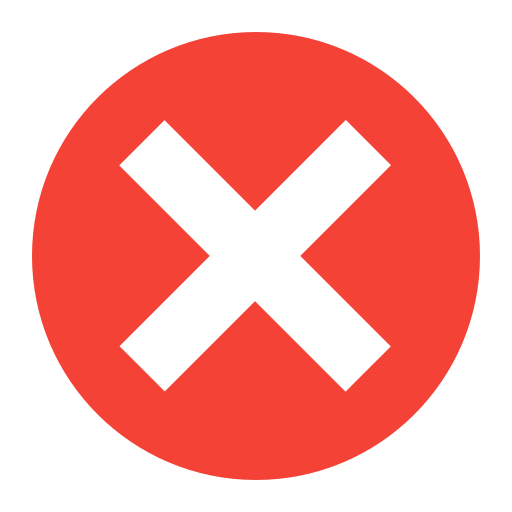 Almacenamientogeneralidades
Solamente se almacenarán explosivos en polvorines, los que deberán estar habilitados por la RENAR mediante certificación.
La habilitación de los polvorines tendrán validez por cinco (5) años, al cabo de los cuales podrá ser renovada por igual periodo.
En un mismo polvorín podrán guardarse explosivos diferentes de acuerdo a la tabla de compatibilidad.
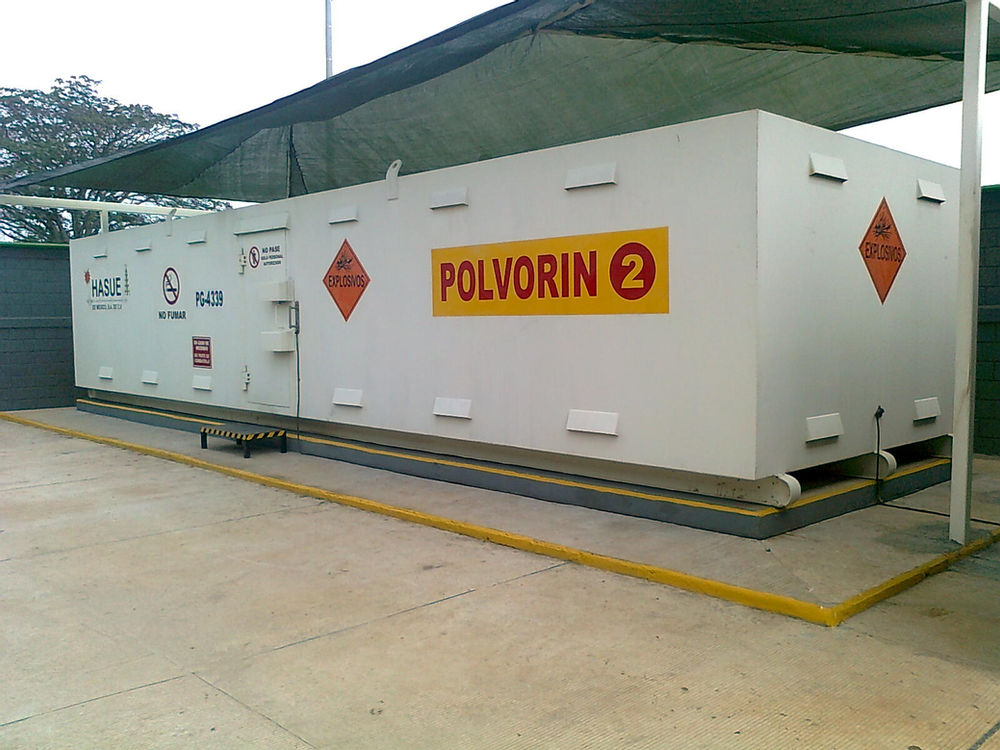 Otras consideraciones
No se practicará ninguna operación en los polvorines, cuando haya tormentas eléctricas.
Los polvorines se mantendrán secos, ventilados y limpios.
Dentro de los polvorines no habrá sistema de calefacción a fuego directo a vapor o electricidad. Sólo se permitirán radiadores de agua caliente.
 En lo posible los polvorines tendrán únicamente iluminación natural.
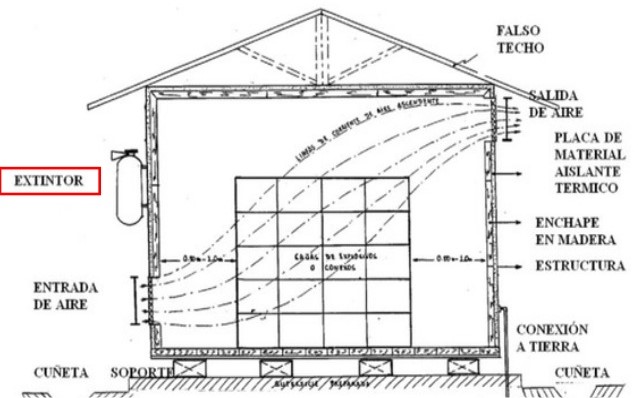 Personal de polvorines
Persona instruida que conozca la reglamentación.
Será informado de las clases de explosivos depositados, sus características y las precauciones que se deben adoptar para su manejo.
Los encargados del polvorín no recibirán cargamentos de explosivos si no pueden ser almacenados al momento de su llegada.
Las personas que entren al polvorín no deberán fumar ni llevar encima cigarrillos, fósforos, armas o cualquier elemento capaz de producir fuego o chispa. 
No deberán ingresar más personas, a los polvorines, que las imprescindibles para el movimiento de los explosivos.
El calzado de las personas que deban ingresar a los polvorines no tendrá componentes metálicos.
Toda vez que en el polvorín se realicen movimientos de explosivos, deberá estar presente el encargado.
En caso de siniestros, el titular de la habilitación del polvorín comunicará la novedad a la RENAR dentro de las cuarenta y ocho (48) horas de producido.
Tipos de polvorines
Tipo A
De superficie para almacenar más de cincuenta (50) kilogramos de explosivos.

Tipo b
Para almacenar hasta cincuenta (50) kilogramos de explosivos.

Tipo c – móviles
destinados a almacenar explosivos utilizados en labores que no se realizan en un lugar fijo.


Tipo e – especiales
Enterrados o semienterrados.
Destrucción de explosivos
Se solicitará autorización a el RENAR y se dejará constancia de:
Número de registro, lote y cantidad de explosivo destruido.
Referencia de la nota por la que se autorizó la destrucción.
En caso de urgencia, se podrá realizar sin autorización de la RENAR pero el interesado se hará responsable.
Las operaciones de destrucción se realizarán en sitios suficientemente alejados de edificios, ferrovías, carreteras y lugares de reunión de gente.
No debe destruirse más de una clase de explosivos por vez.
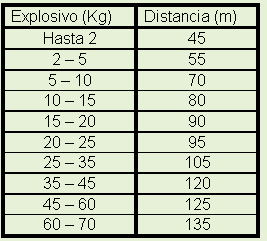 Distancias mínimas
Aplicaciones en la ingeniería civil
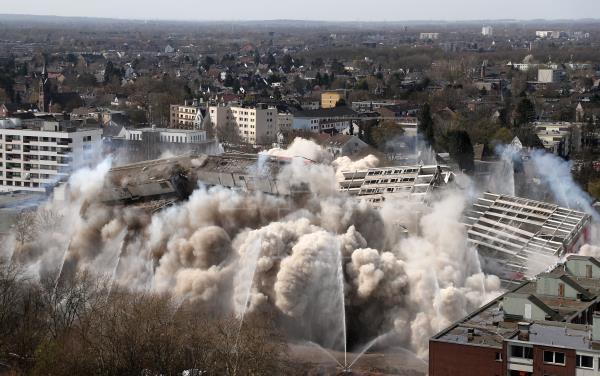 Demolición con explosivos
Excavaciones con uso de explosivos
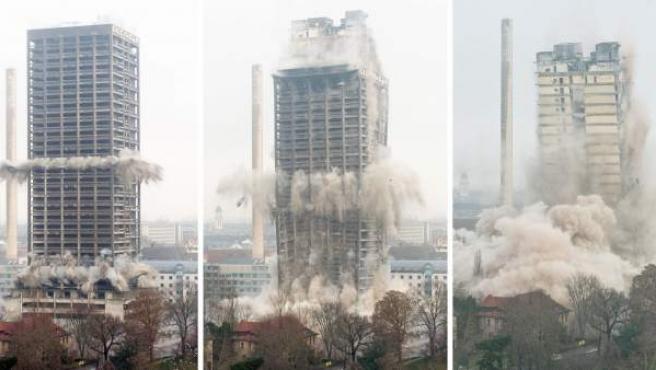 Demolición con explosivos
La técnica de demolición por voladura controlada se fundamenta en la rotura de elementos críticos de la estructura que produzcan el desequilibrio de la misma y como consecuencia su caída en una dirección predeterminada.
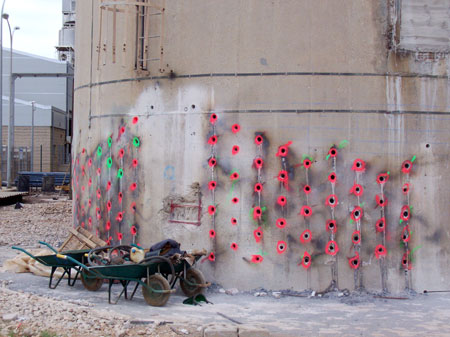 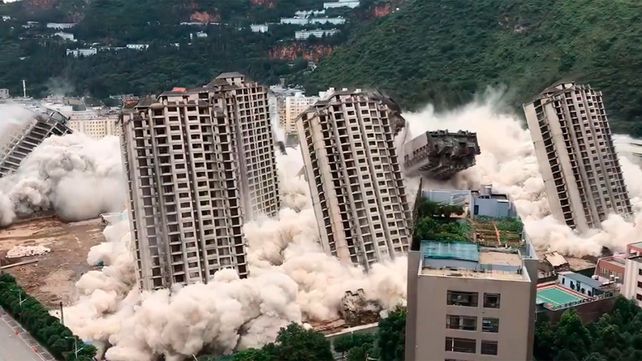 Medidas de seguridad
Las cargas de explosivo deben ser  cubiertas con protecciones adecuadas como ser: malla metálica  y tejido de polipropileno con el fin de evitar proyecciones.
Para evitar la formación de polvo, un método eficiente es rociar con agua el frente de la voladura.
Con respecto al área circundante de la zona de voladura, la misma debe ser evacuada e inspeccionada antes del disparo.
En caso de existencia de edificios colindantes , se aconseja efectuar un estudio vibrográfico. Donde se determinan los umbrales de transmisión de vibraciones a los edificios próximos en función de su morfología estructural y su estado de conservación.
Interrumpir los suministros de agua, gas y electricidad.
Utilizar sirena, silbato o un pequeño disparo superficial con dinamita para advertir antes de la voladura.
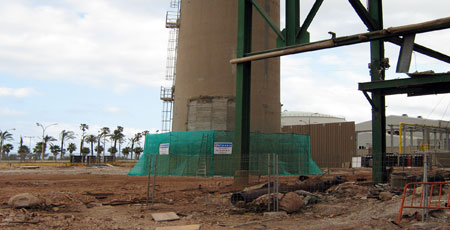 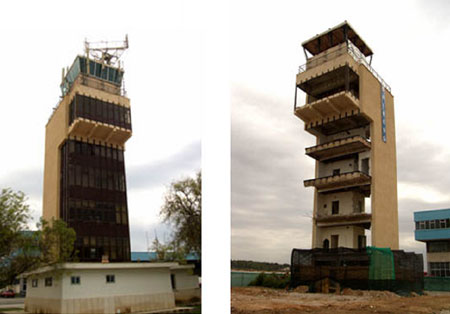 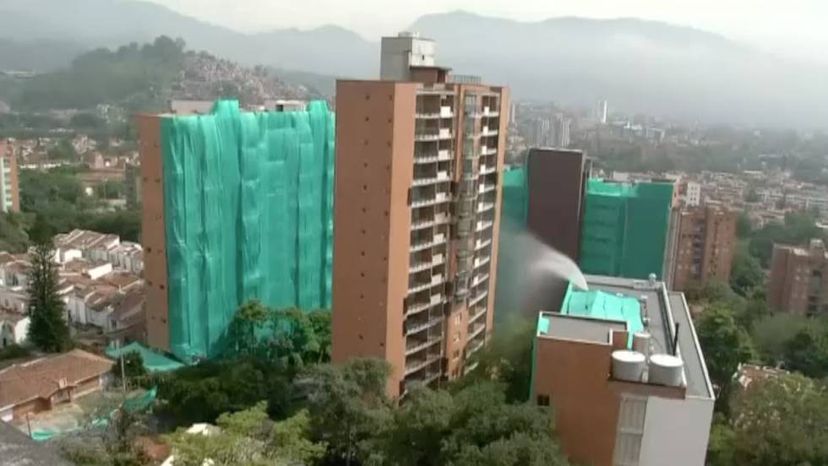 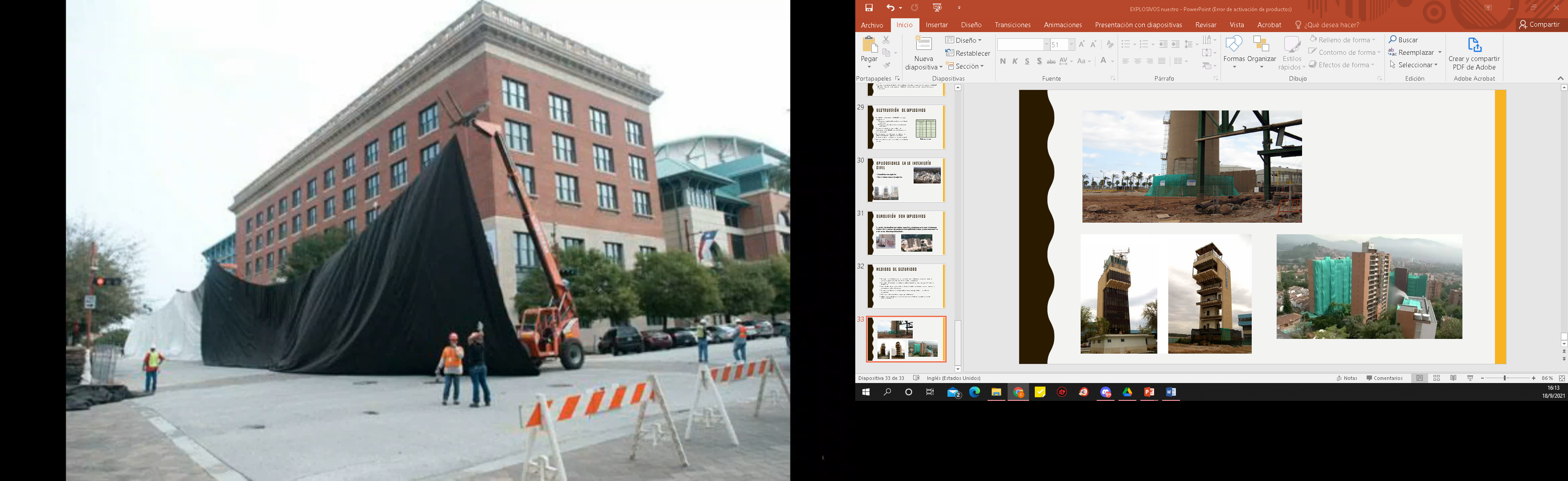 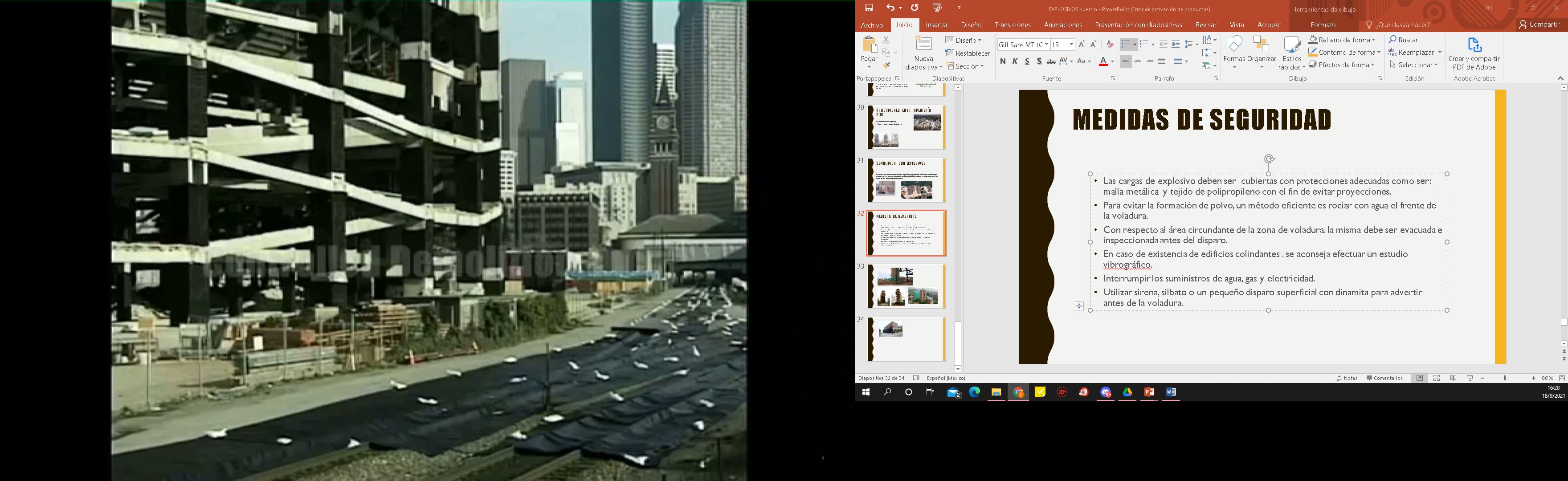 EXCAVACIONES CON EXPLOSIVOS
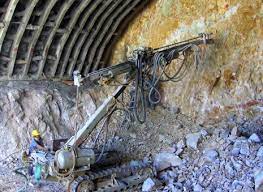 Etapas para neutralizar riesgos:

1- Preparación de la zona de voladura

2- Riesgos

3-Gases

4-Barrenos no explosionados

5-Barrenos incendiados o demorados

6-Vibraciones producidas por la voladura
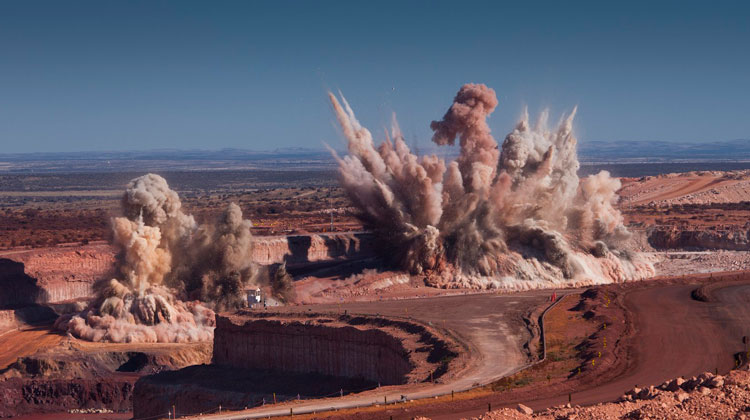 Tipos de fallas
Tiro retardado
Tiro soplado
Tiro cortado
Originadas por
Falla de encendido con fulminantes
Por los detonadores eléctricos
Con detonadores tipo no eléctricos
Fallas de la mecha y del cordón detonante
Fallas por maltrato
Fallas del explosivo
Condiciones ambientales
Tratamiento de Fallas
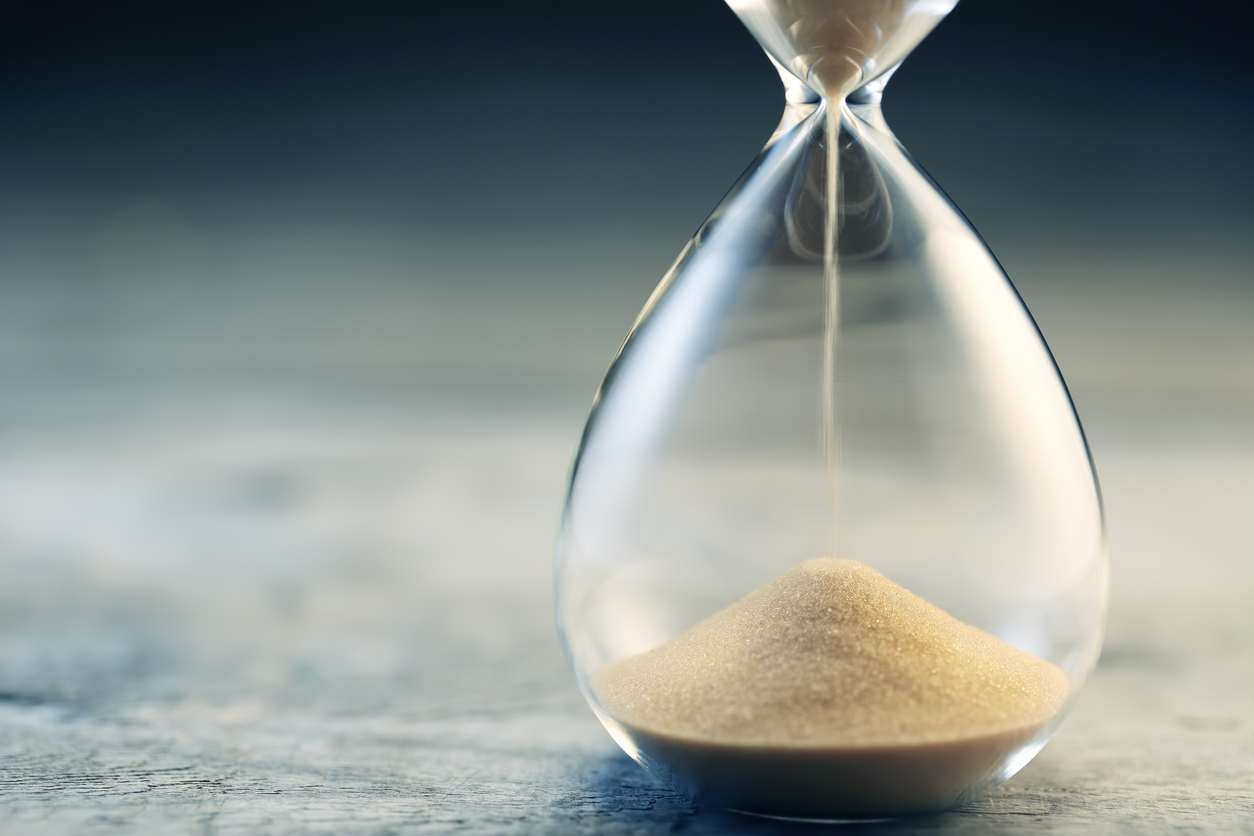 Esperar un tiempo prudencial antes de acercarse al frontón.
Retirar a todo el personal no necesario .
Examinar el frente disparado con cuidado en su totalidad.
Eliminar los tacos quedados con chorro de agua, o colocarles un nuevo cebo y volverlos a disparar.
Jamás se tratará de extraer el explosivo de un taco quedado mediante el cucharón o atacador.
Antes que ingrese el equipo de limpieza para cargar el material disparado asegurarse de recoger todo resto de explosivo.
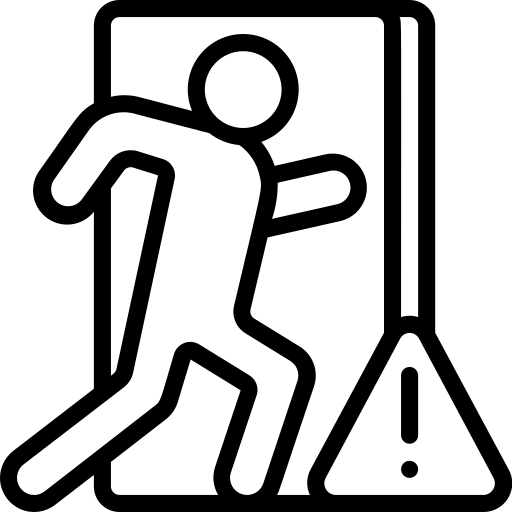 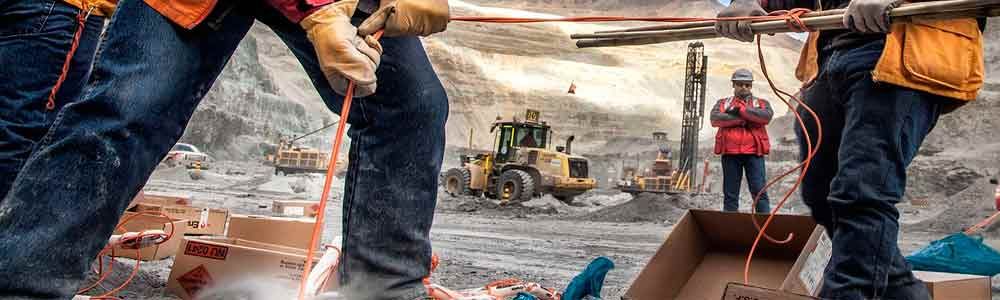 Acciones humanas que producen accidentes
Según estadísticas a nivel mundial, los accidentes con explosivos tienen alto nivel de fatalidad, y se producen más por actos inseguros de las personas que por condiciones inseguras de los productos o del ambiente de trabajo.
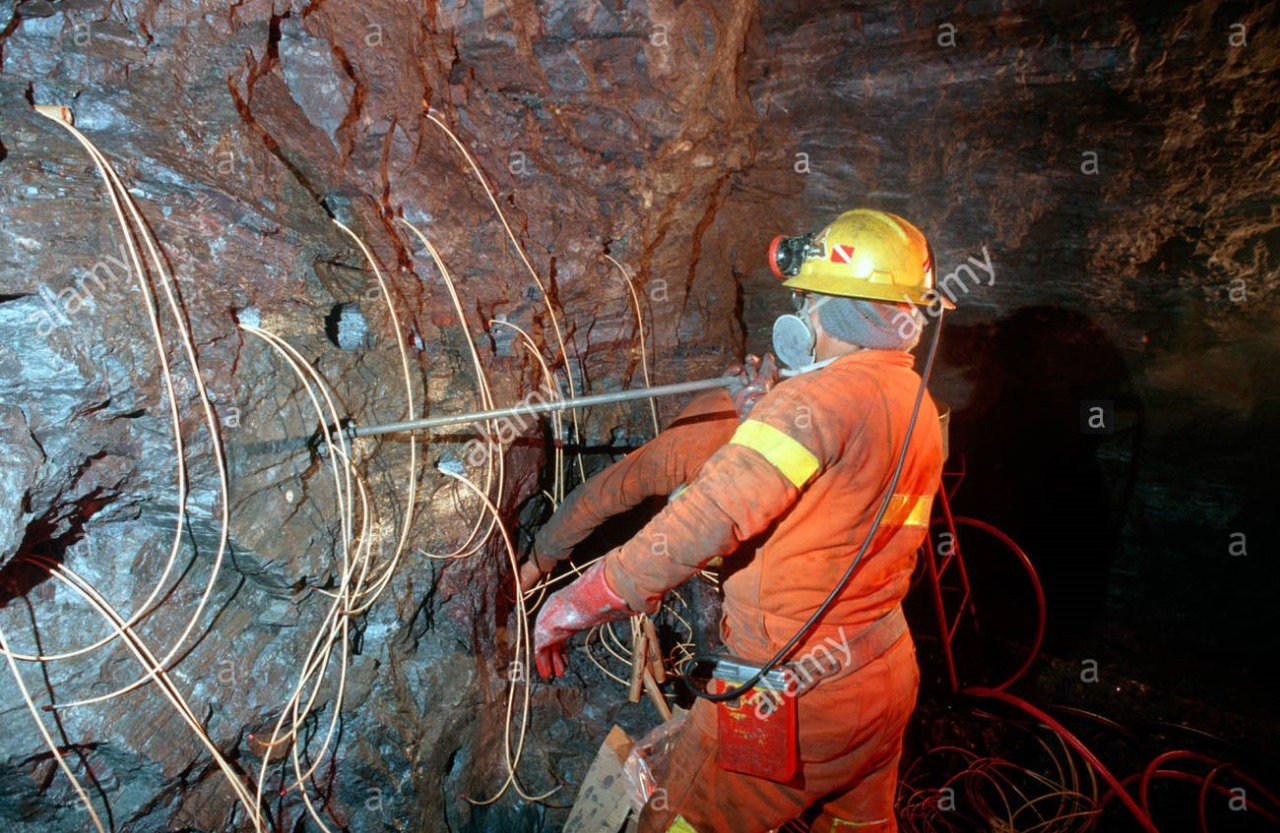 Negligencia 
Ira, mal humor; consumo de alcohol y drogas 
Decisiones precipitadas 
Indiferencia 
Distracción 
Curiosidad 
Instrucción inadecuada, ignorancia 
Malos hábitos de trabajo 
Exceso de confianza 
Falta de planificación
ELEMENTOS DE PROTECCIÓN DEL PERSONAL
Casco. 

Protección ocular y facial:

Protectores auditivos:

Protección de vías respiratorias:

Protección de pies: 

Ropa:
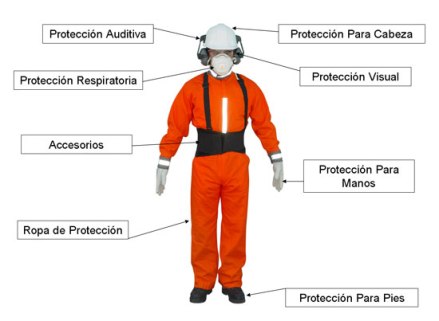